(Salz)-Flasche
reagent bottle
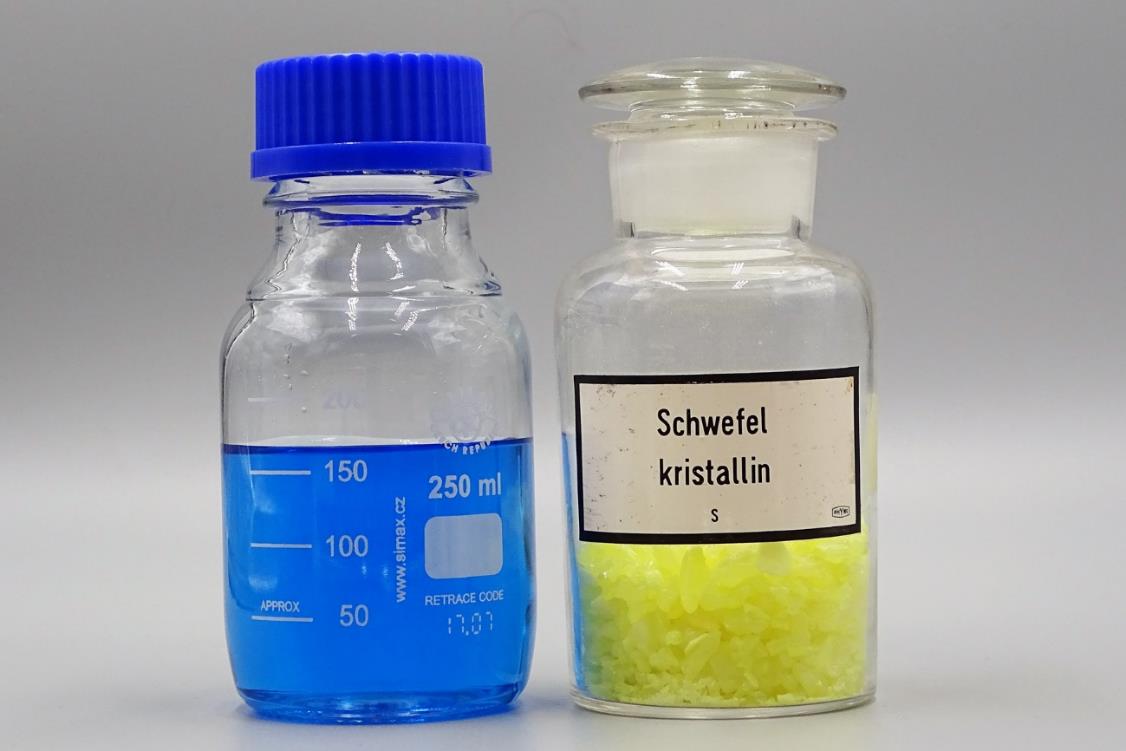 Mörserschale + Pistill
mortar, pestle
Dreibein mit Drahtnetz
tripod + wire screen
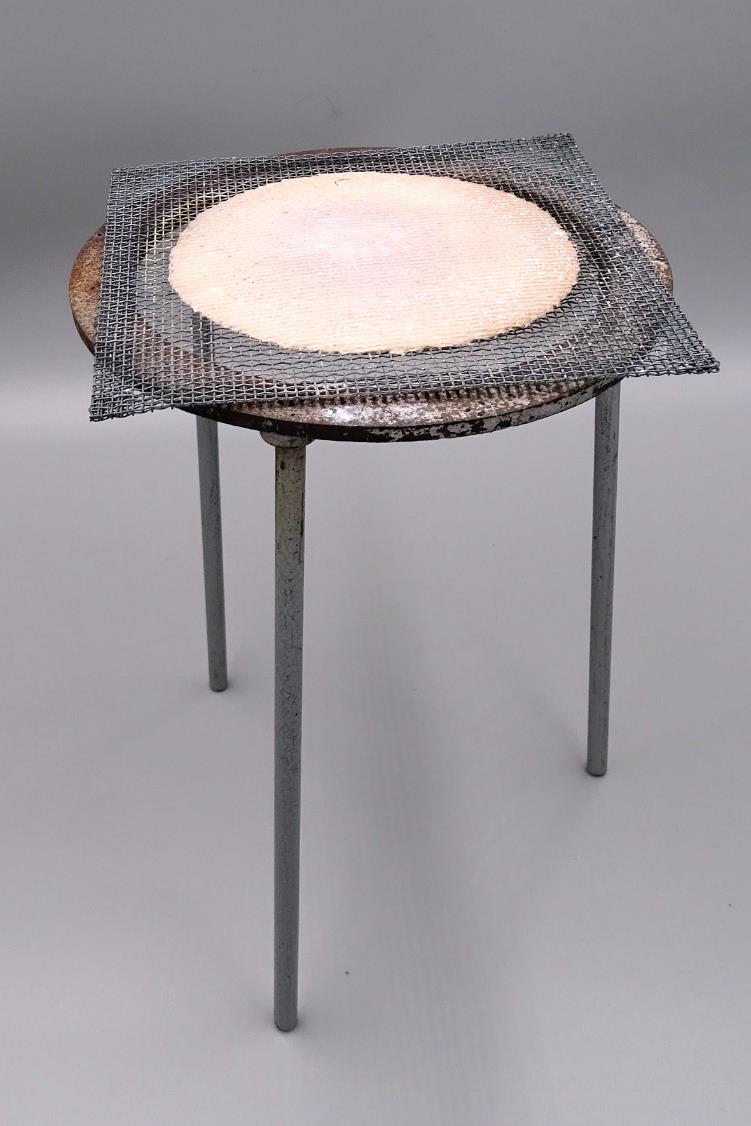 Petrischale
Petri dish
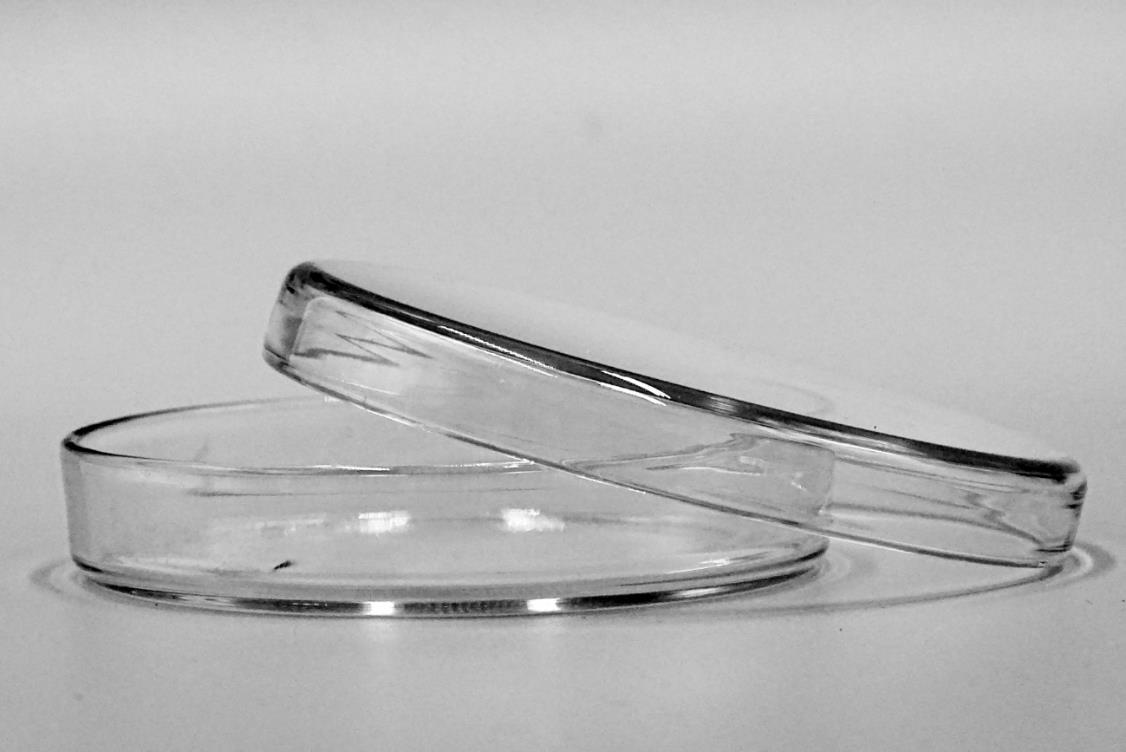 Glasstab
glass rod
Becherglas
beaker
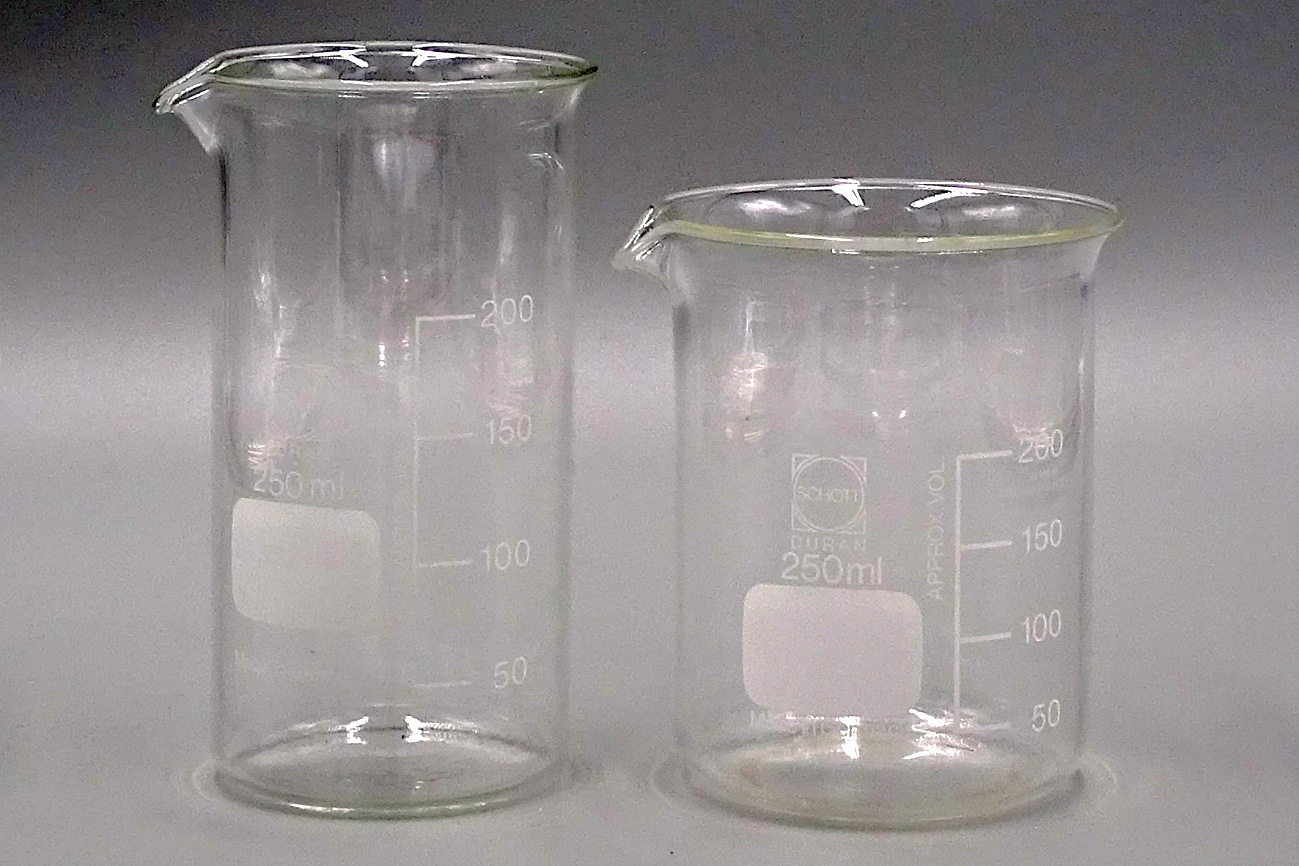 Spritz-Flasche
Tropf-Flasche
dropping bottle
wash bottle
Schutzbrille
safety goggles
Spatel
spatula
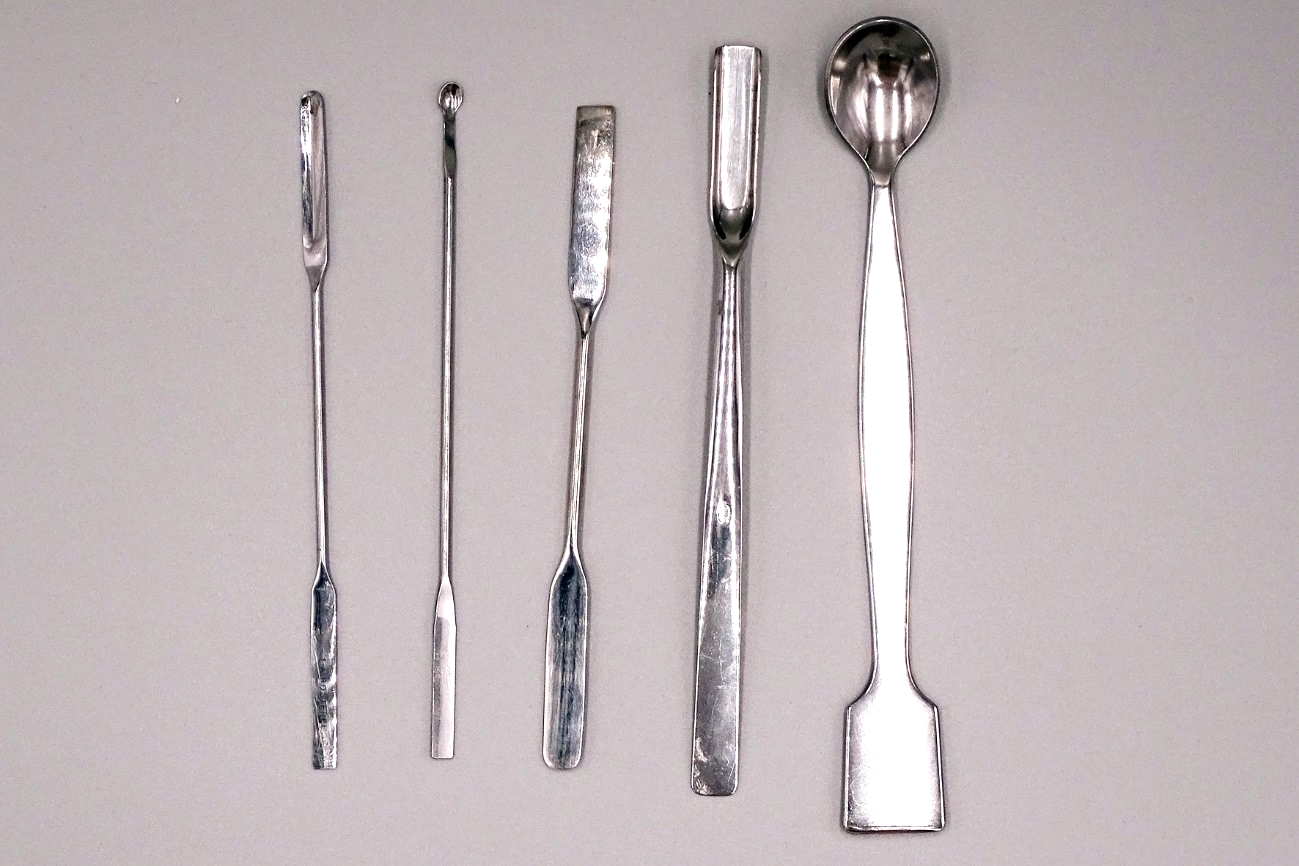 Tiegelzange
Crucible tongs
Tiegel
crucible
Reagenzglas-Klammer
test tube holder
Teclu-Brenner
Teclu burner
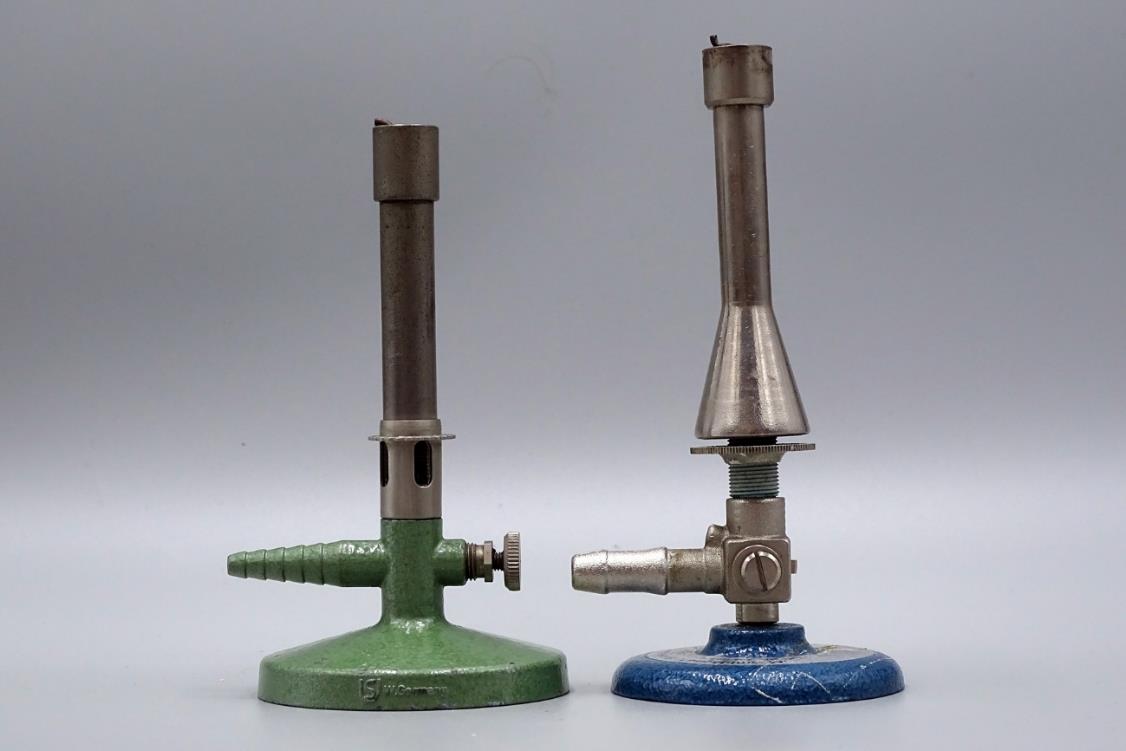 Reagenzglas-Gestell
rack
Reagenzglas
Test tube 
test tube holder
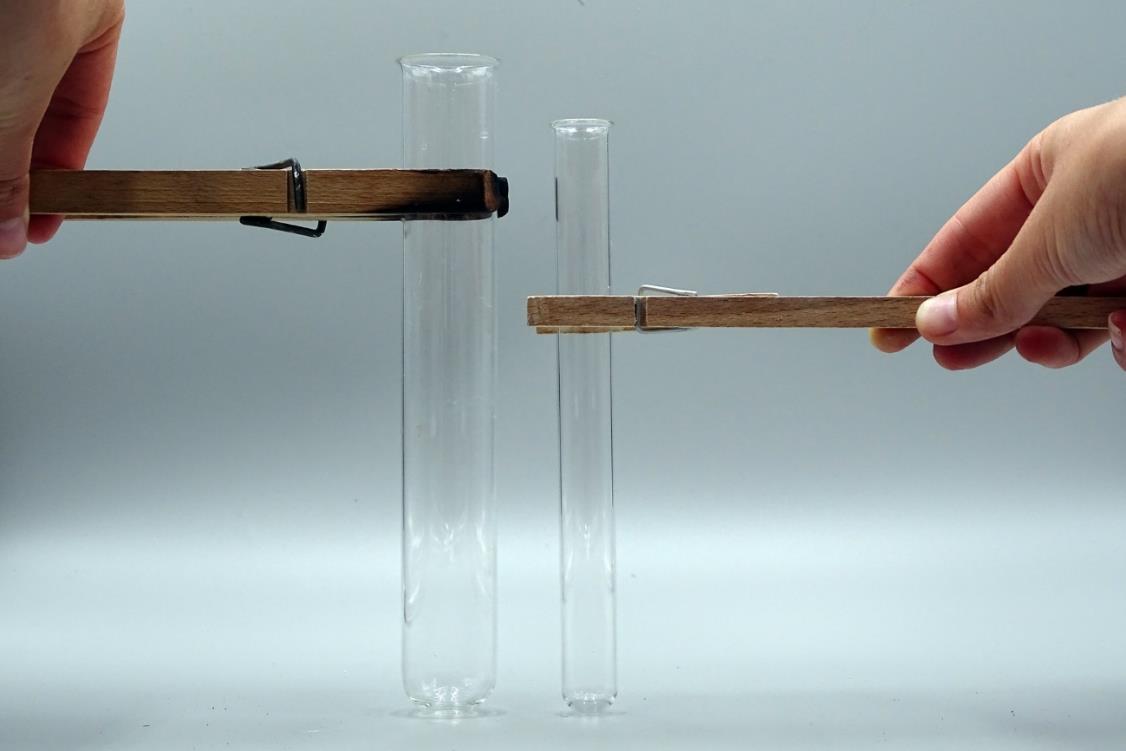 Stopfen
stopper
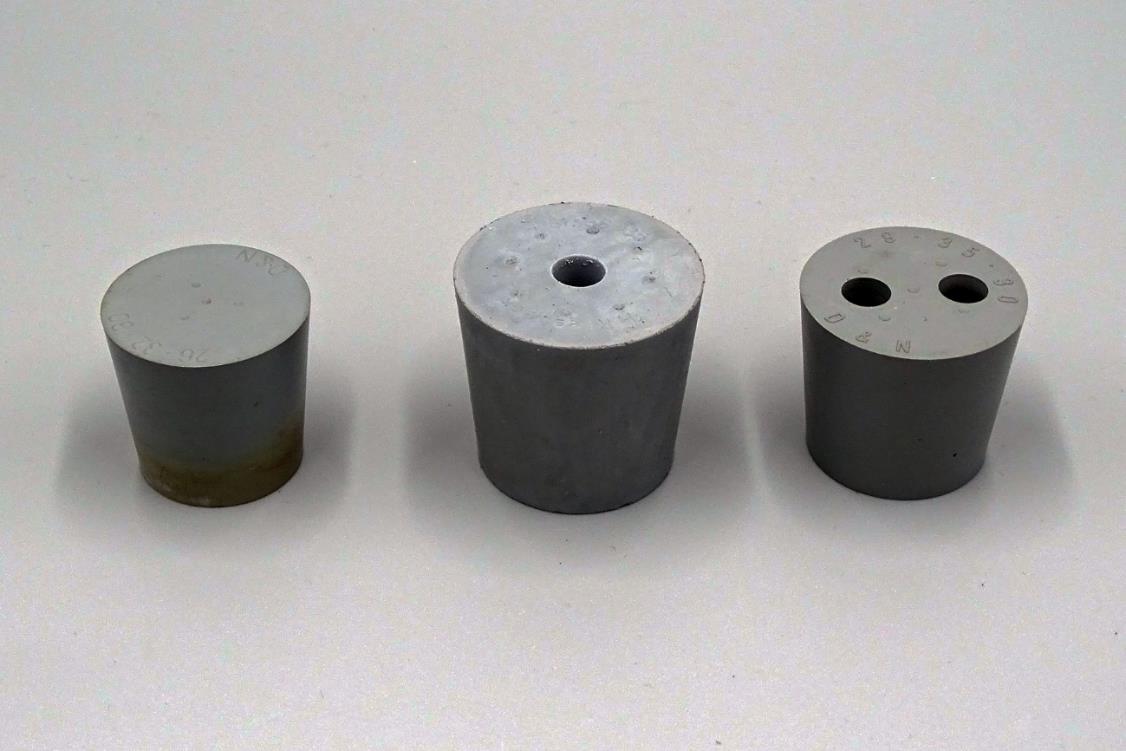 Pasteur-Pipette mit Hütchen
teat pipette
Voll-Pipette
volumetric pipette
Mess-Pipette
graduated pipette
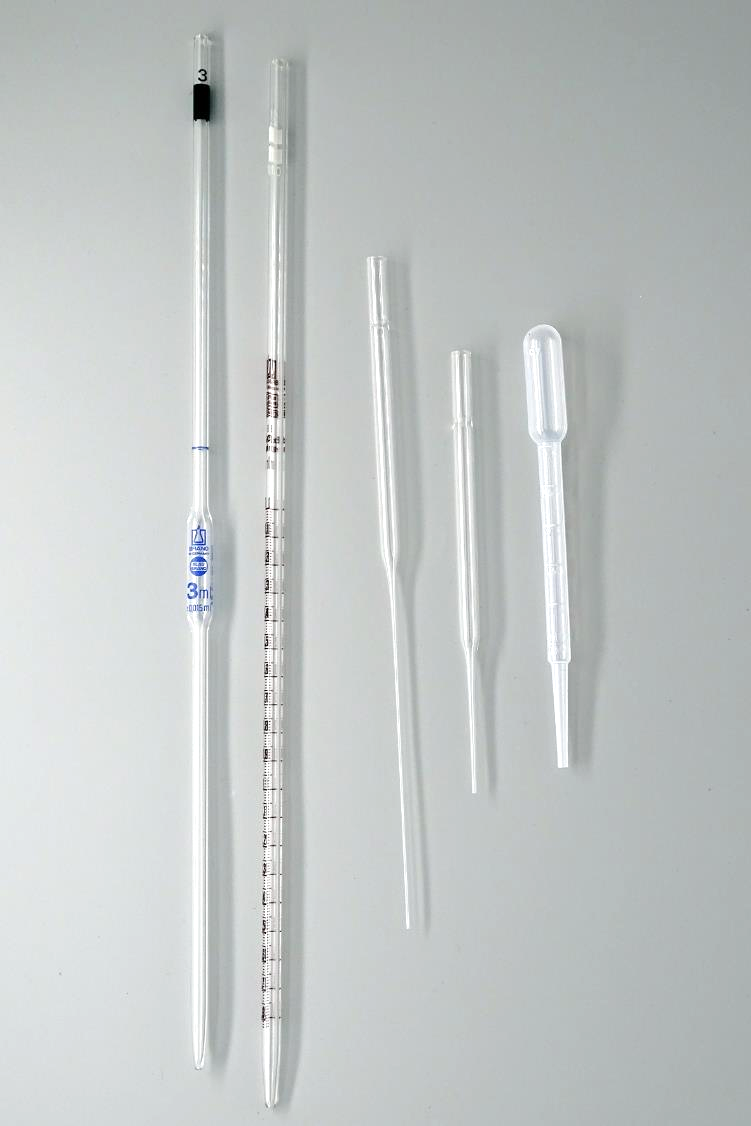 Rundkolben
Standkolben
Messkolben
flask
volumetric flask
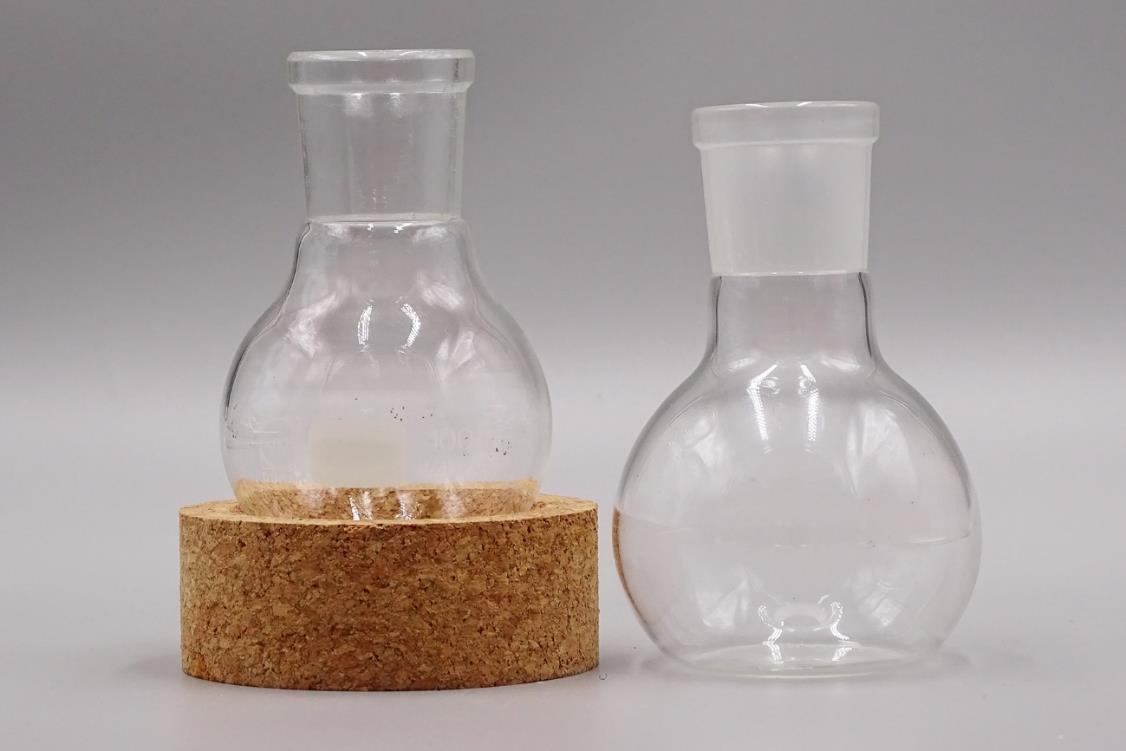 Trichter
funnel
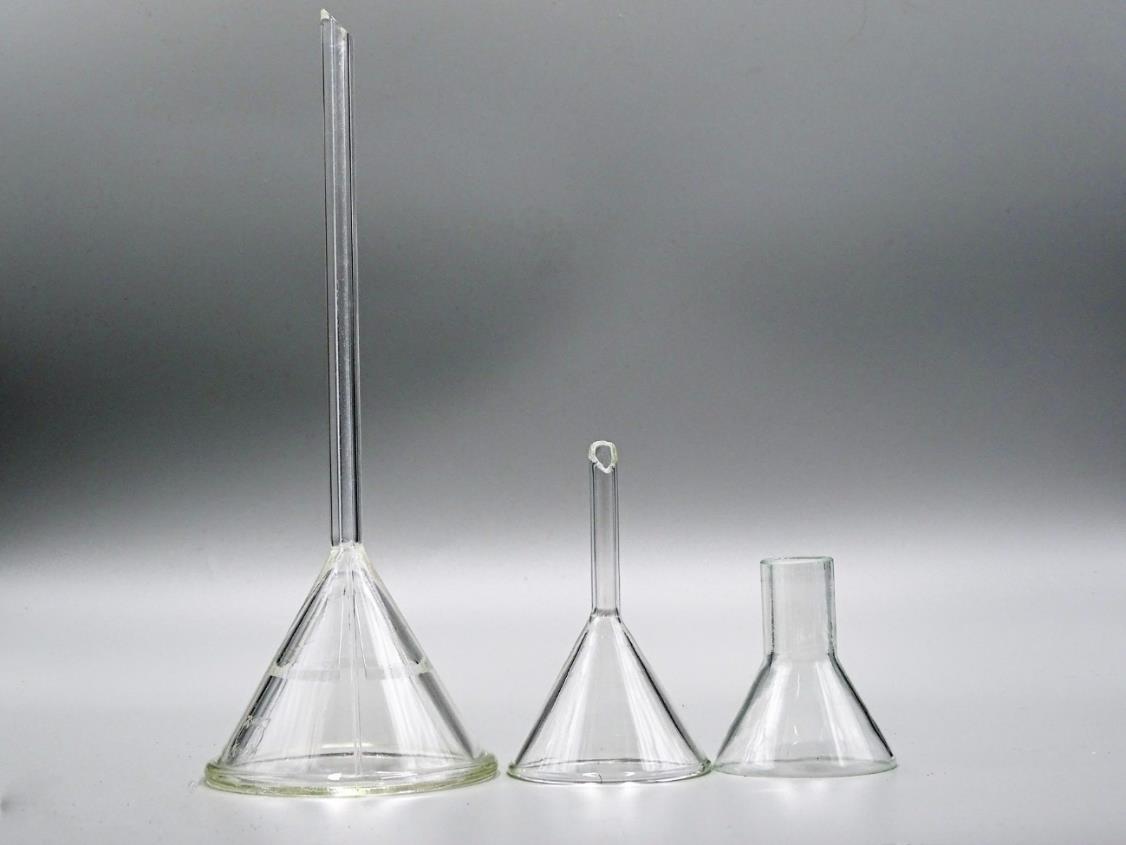 Falten-Filter
fluted filter
round filter
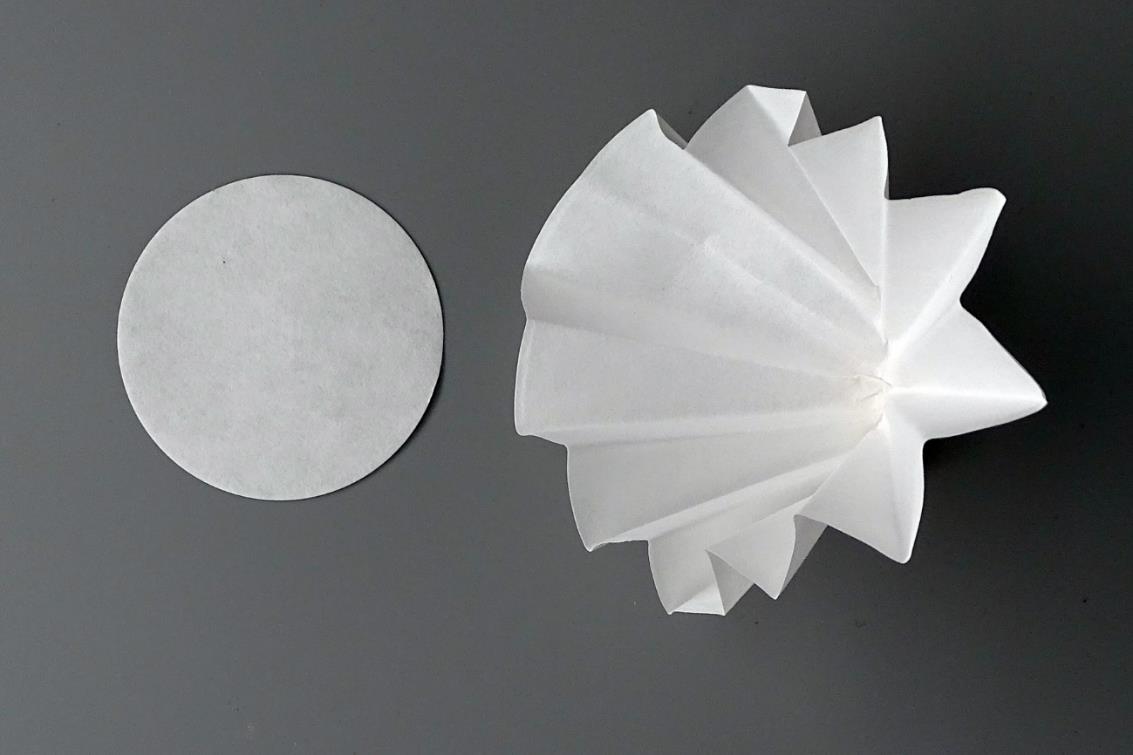 Uhrglas
watch glass
Thermometer
thermometer
Messzylinder
graduated cylinder
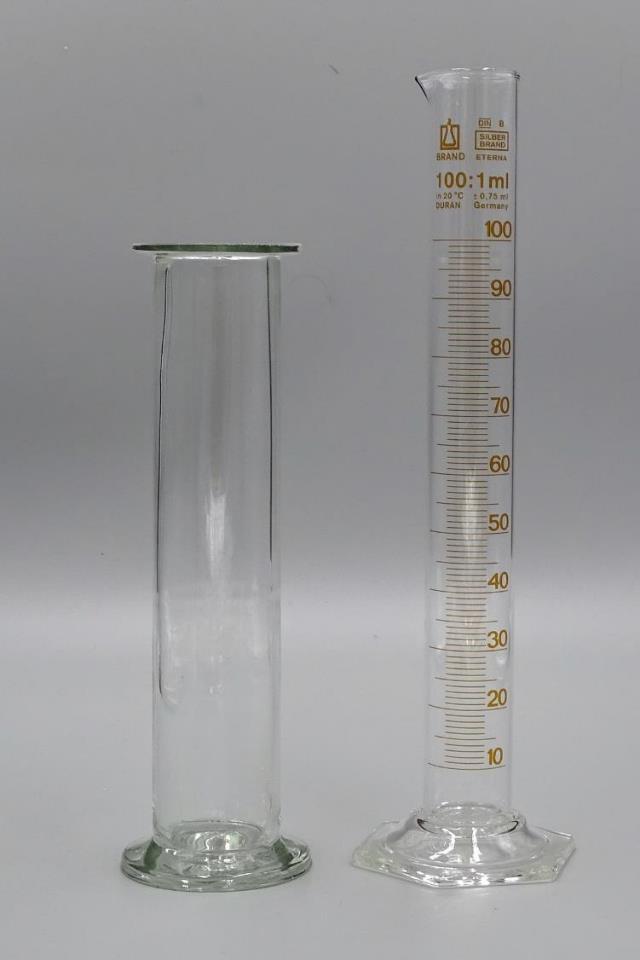 Pipettierhilfe
pipetting aid
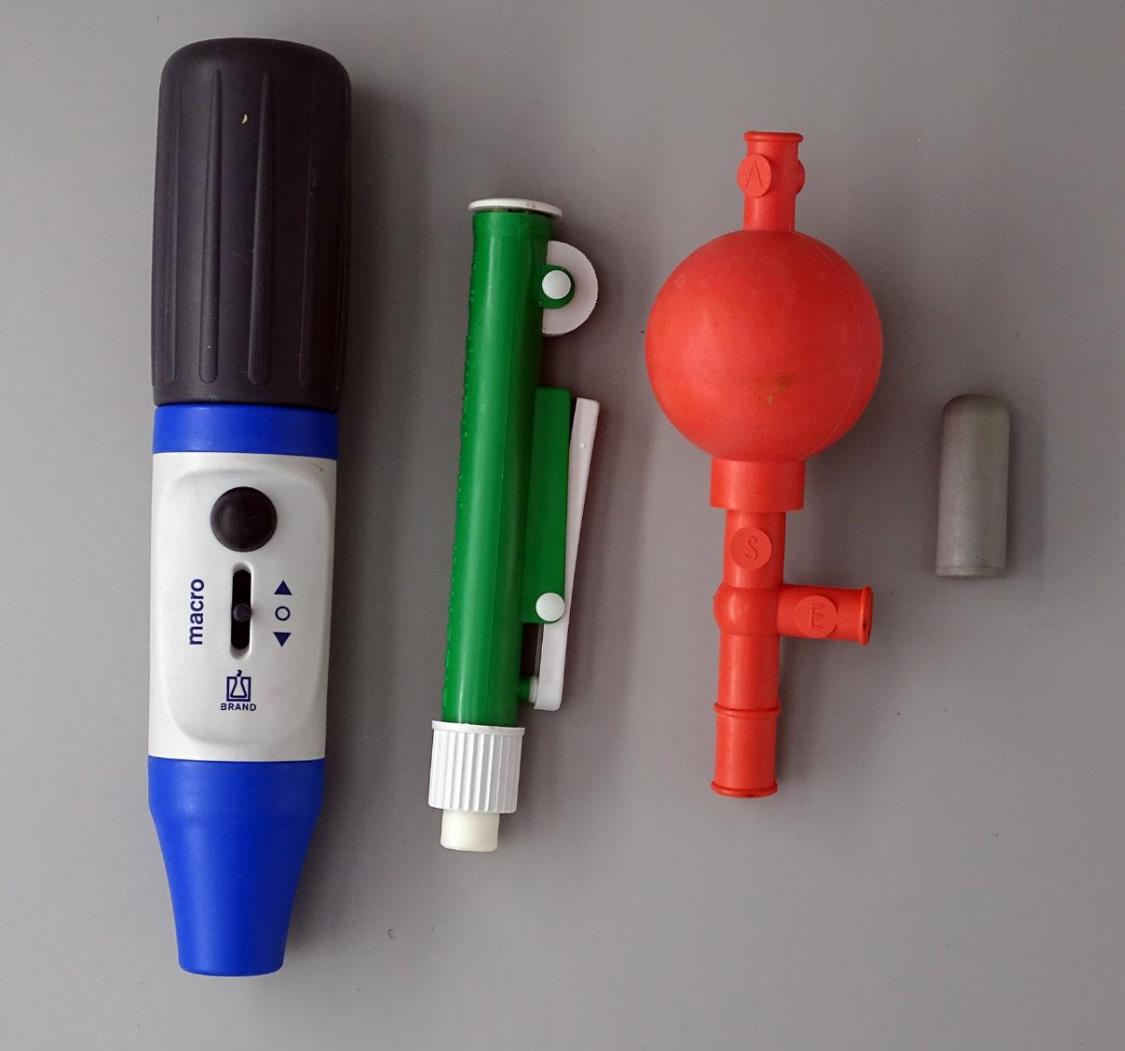 Bürette
burette
Büretten-Klemme
burette clamp
U/min
°C
5
6
Stativ
stand
4
2
3
1
7
Erlenmeyerkolben
Erlenmeyer flask
Magnet-(Rühr)stäbchen
stirring bar
Magnetrührer, heizbar
stirring hot plate
Magnetrührer, regelbar
magnetic stirrer